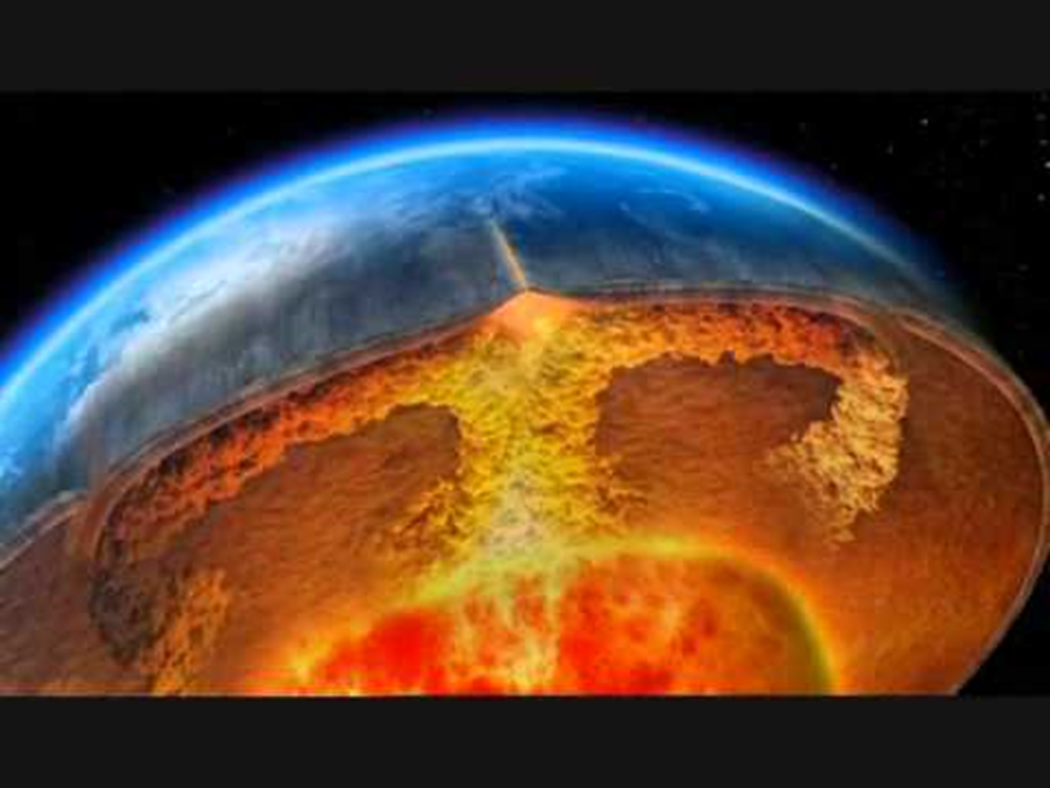 স্বাগতম
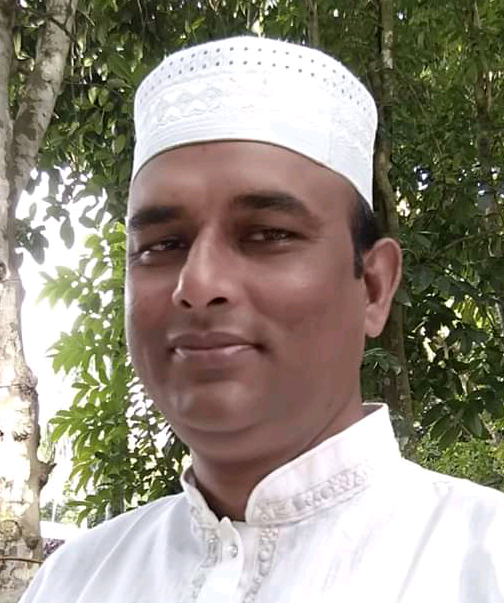 পরিচিতি
মুহাঃকবীর উদ্দিন বিশ্বাস
প্রধান শিক্ষক 
আলহাজ্ব আব্দুল করিম উচ্চ বিদ্যালয়
রাজবাড়ি সদর,রাজবাড়ি।
E-mail: kabiirbd77@gmail.com,
	  0172 969 00 20
       0197 969 00 20
শ্রেণি-ষষ্ঠ
বিষয়-বিজ্ঞান
অধ্যায়- দ্বাদশ
ডিমের  কয়টি স্তর  দেখা  যাচছে
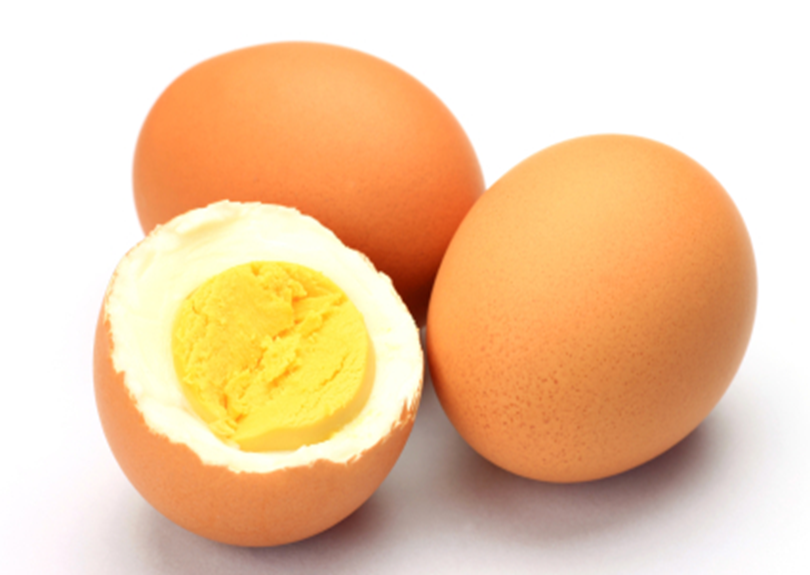 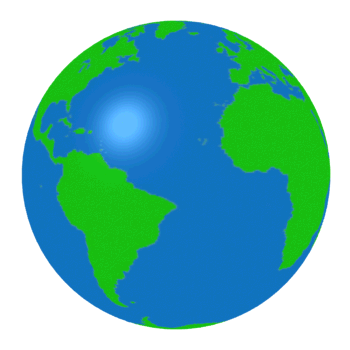 এটি কী দেখছ?
[Speaker Notes: এটি কী দেখছ?  চল আজকে আমরা এর ভিতরের গঠন কেমন দেখব।]
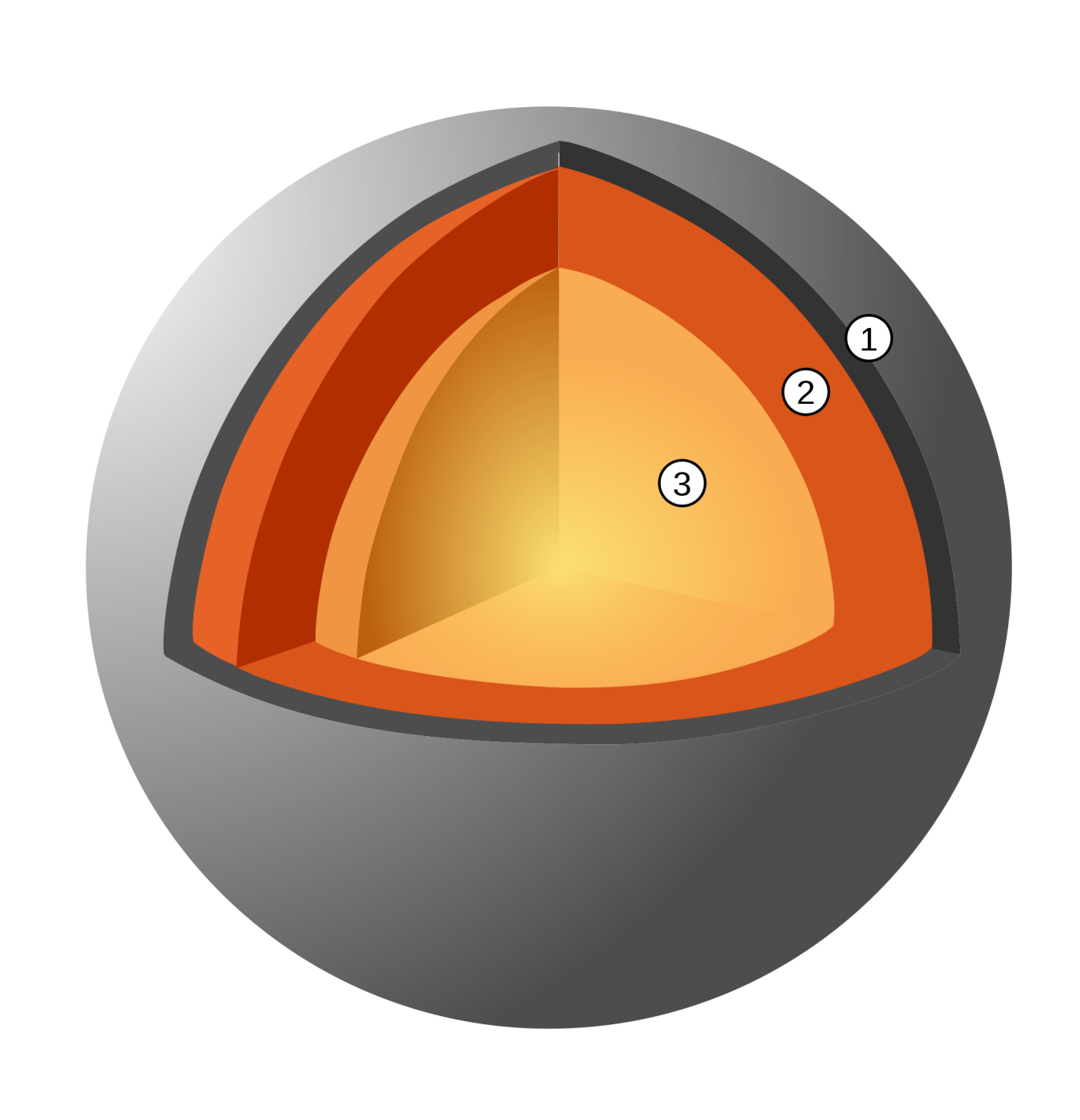 পৃথিবীর অভ্যন্তরীণ গঠন
শিখনফল
এই পাঠ শেষে শিক্ষার্থীরা…
১। পৃথিবীর ভিতরের অংশের ভাগগুলোর নাম ও বিস্তৃতি বর্ণনা করতে পারবে
২। পৃথিবীর অভ্যন্তরীণ গঠন ব্যাখ্যা করতে পারবে।
পৃথিবীর অভ্যন্তর ভাগ
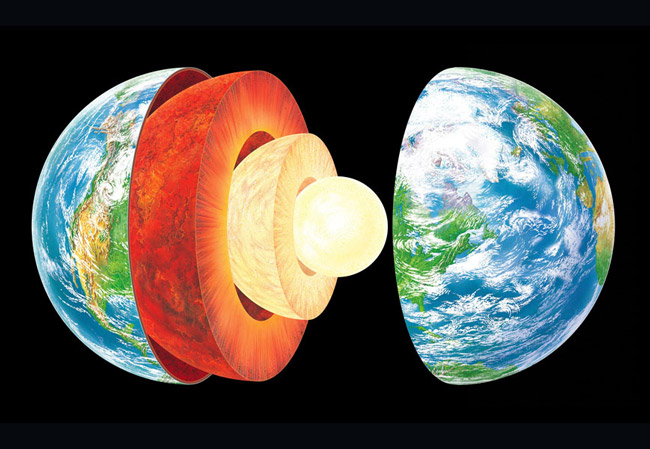 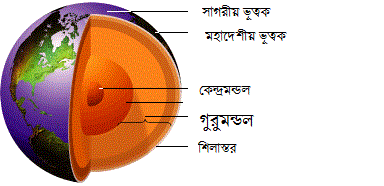 শিলামন্ডল
গুরুমন্ডল
কেন্দ্রমন্ডল
বায়ুমন্ডল ও জলমন্ডলের নিচে পৃথিবী ভিতরের তিনটি অংশ
পৃথিবীর অভ্যন্তরভাগ
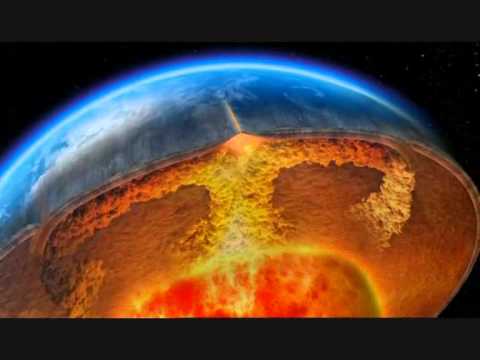 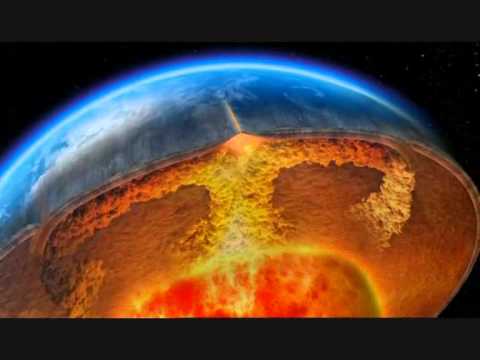 ভূপৃষ্ঠ হতে তাপ চলে যাওয়ায় ভূপৃষ্ঠ ঠান্ডা, কেন্দ্রের দিক থেকে তাপ বের হতে পারেনি তাই গুরুমন্ডল ও কেন্দ্রমন্ডল উত্তপ্ত।
পৃথিবীর অভ্যন্তরভাগের বিস্তৃতি
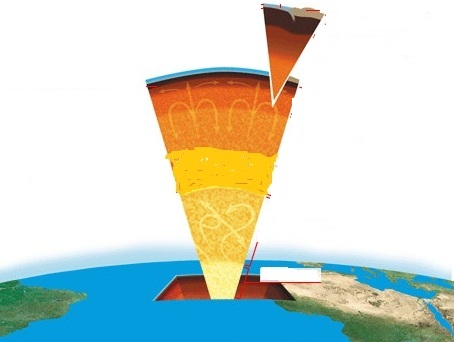 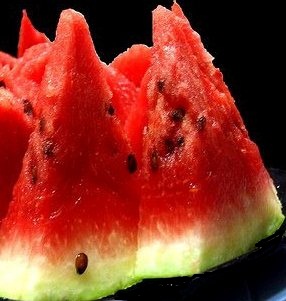 ১০০ কি.মি.
৩৫০০ কি.মি.
পৃথিবীর অভ্যন্তর ভাগ
নিকেল
প্রায় ১০০ কি.মি.
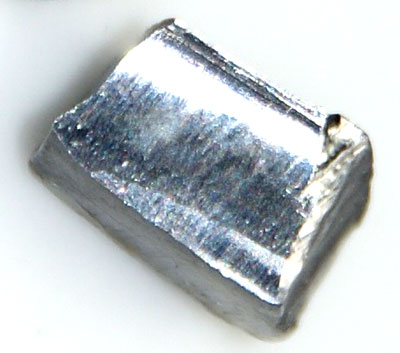 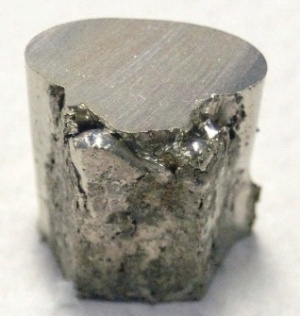 ৩৫০০ কি.মি.
.
গুরুমন্ডলে বেশির ভাগই কঠিন কিছু অংশ আধা গলিত অবস্থা।
সীসা
কেন্দ্রমন্ডলে ভিতরের অংশে লোহা,সীসা ইত্যাদি কঠিন, বাইরের দিকে গলিত অবস্থা।
আগ্নেয়গিরির উদগীরন ও সৃষ্ট ভূমিকম্প
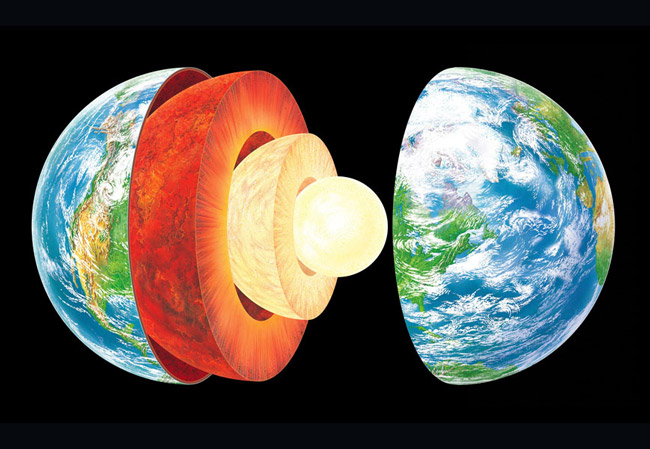 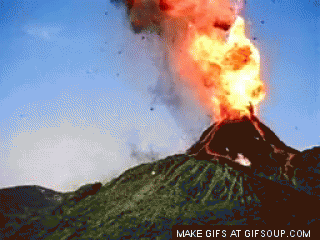 গুরুমন্ডলে বেশির ভাগই কঠিন কিছু অংশ আধা গলিত অবস্থা।
ধারণা করা হয় এই অংশ হতে আগ্নেয়গিরির উদগীরনে গলিত লাভা বের হয়।
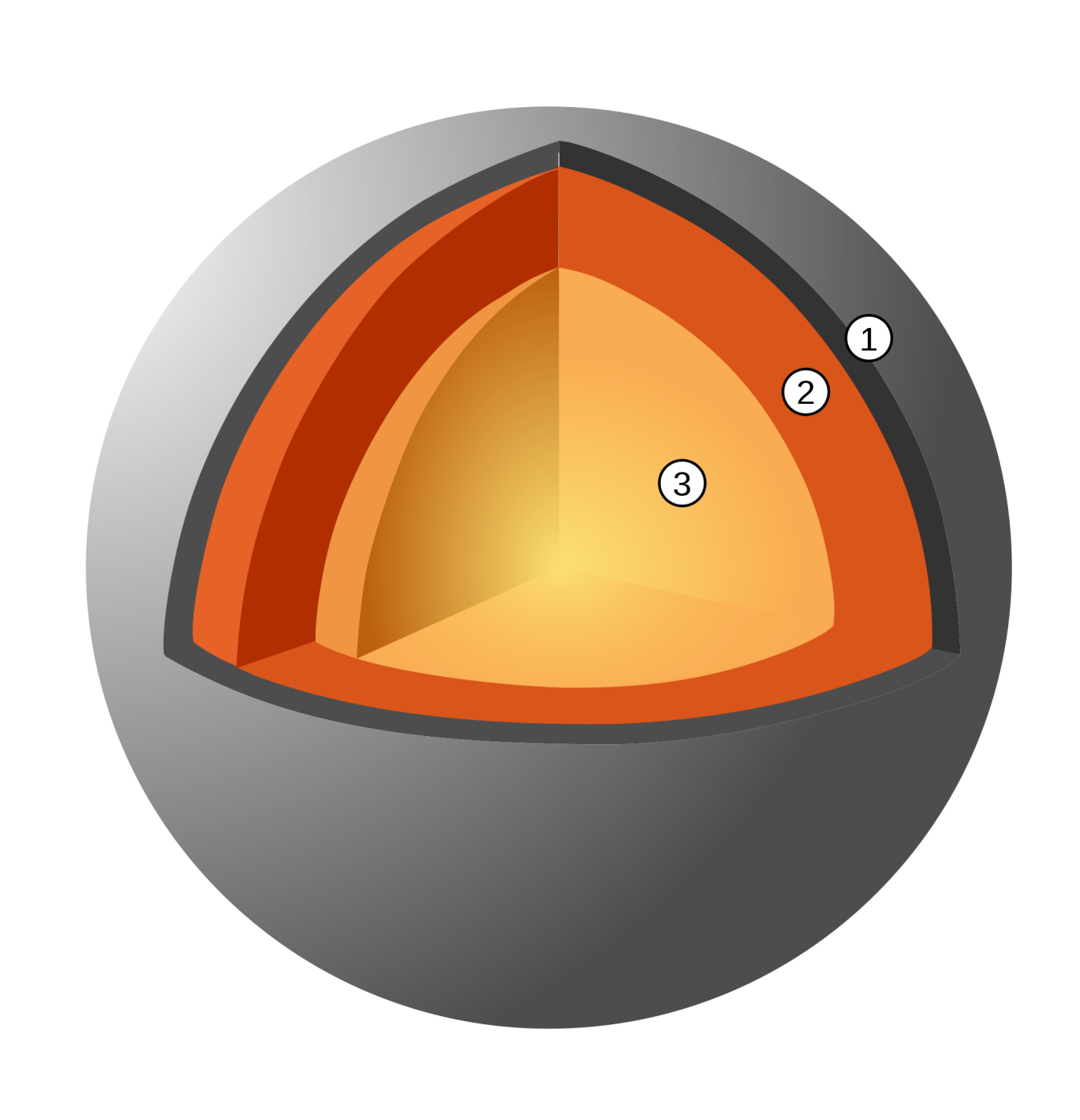 দলগত কাজ           সময়: ৮মি.
চিত্রের  ২ ও ৩ নং অংশের গঠন ব্যাখ্যা কর।
মূল্যায়ন
উত্তর
১। পৃথিবী পৃষ্ট হতে শিলামন্ডলের বিস্তৃতি প্রায় কত কি.মি. ?

ক) ৩৫০০   খ) ২৫০০   গ)    ১০০   ঘ) ৮০
২। কোনটি সঠিক-
।) পৃথিবী পৃষ্ঠের নিচে এর অভ্যন্তরকে ঘিরে আছে শিলামন্ডল।
।।) গুরুমন্ডলের বেশির ভাগ অংশই কঠিন।
।।।) কেন্দ্রমন্ডলে ভিতরের দিকে ধাতু গুলো গলিত । 
 ক)  ।     খ)  । , ।।   গ)   ।।, ।।।        ঘ) ।, ।।, ।।।
[Speaker Notes: উত্তরে ক্লিক করলে সঠিক উত্তর পাওয়া যাবে।]
গুরুত্বপূর্ণ শব্দসমূহ
লাভা
কেন্দ্রমন্ডল
গুরুমন্ডল
শিলামন্ডল
আগ্নেয়গিরি
[Speaker Notes: শিক্ষার্থীরা শব্দগুলো লিখে নিবে। এসম্পর্কে শিক্ষার্থীকে প্রশ্ন করতে উৎসাহিত করে তাদের কাছে প্রশ্ন চাওয়া যেতে পারে।]
কেন্দ্রমন্ডল ও গুরুমন্ডল বেশ উত্তপ্ত কেন? ব্যাখ্যা কর।
বাড়ির কাজ
ধন্যবাদ
[Speaker Notes: শিক্ষার্থীরা শব্দগুলো লিখে নিবে। এসম্পর্কে শিক্ষার্থীকে প্রশ্ন করতে উৎসাহিত করে তাদের কাছে প্রশ্ন চাওয়া যেতে পারে।]